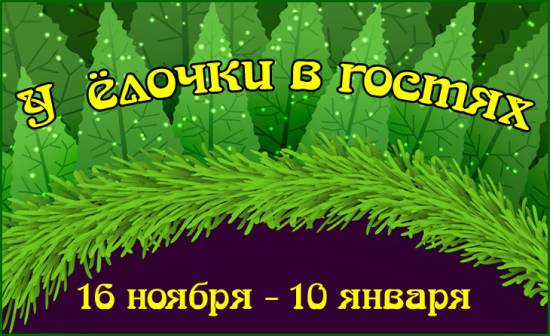 Новогодний  
 Филворд
Автор: Баева Наталья Владимировна, 
учитель начальных классов
МКОУ «Новоярковская СОШ» 
Каменского района Алтайского края
Дорогой   друг!
 Предлагаю тебе разгадать Новогодний филворд, в котором «спрятались» 12 слов.

Правила   разгадывания:1. Слова не пересекаются и не образуют «крестов».2. Слова могут изгибаться только по горизонтали и по вертикали в любые стороны.
3. Каждая буква может входить в   состав только одного слова.
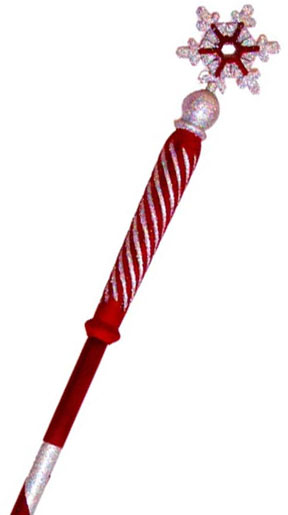 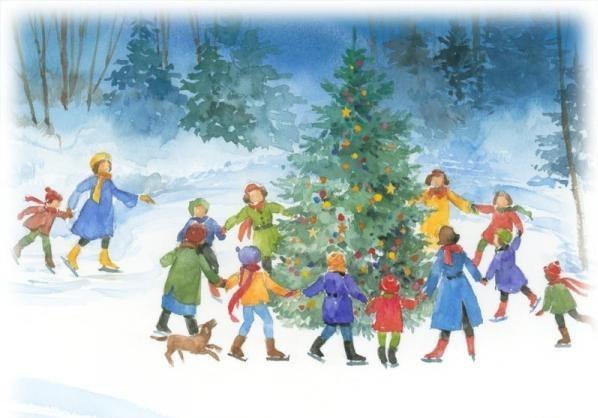 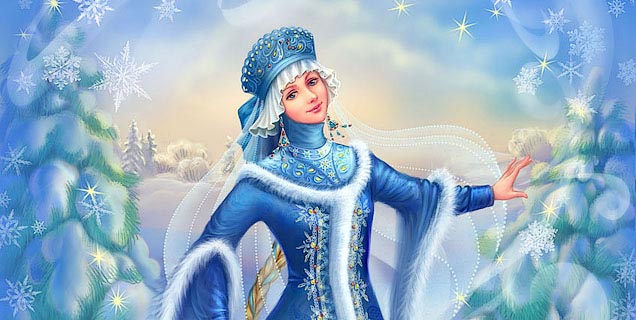 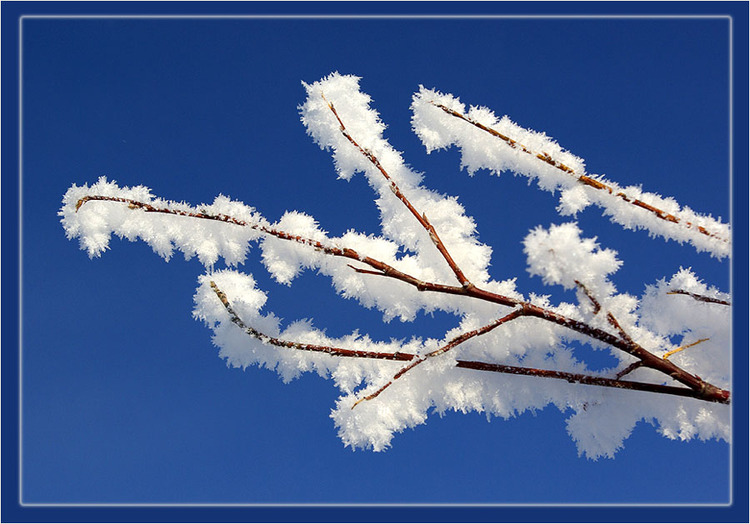 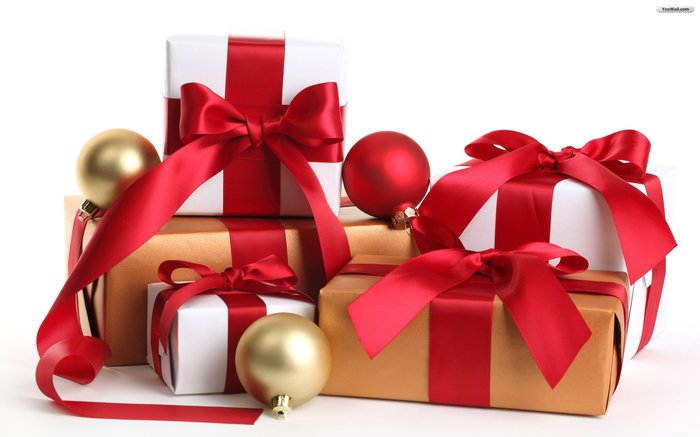 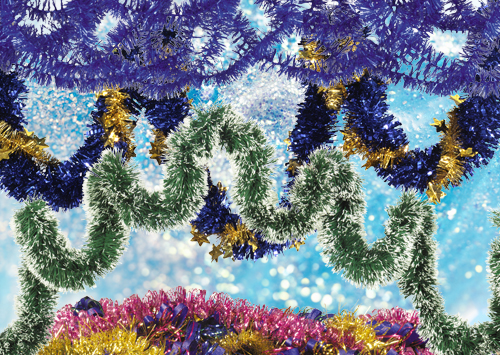 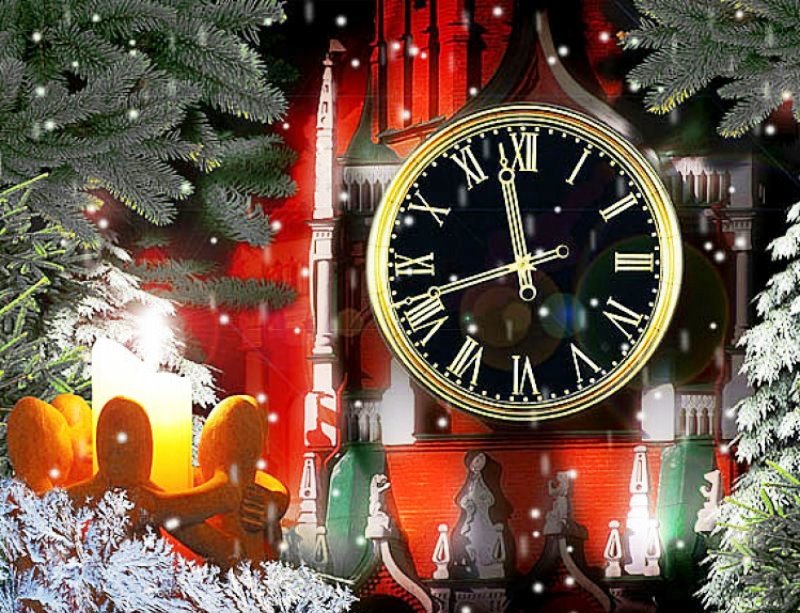 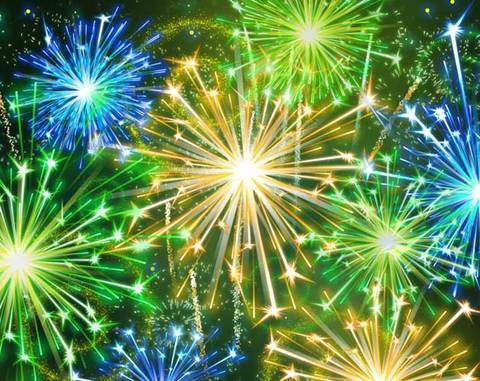 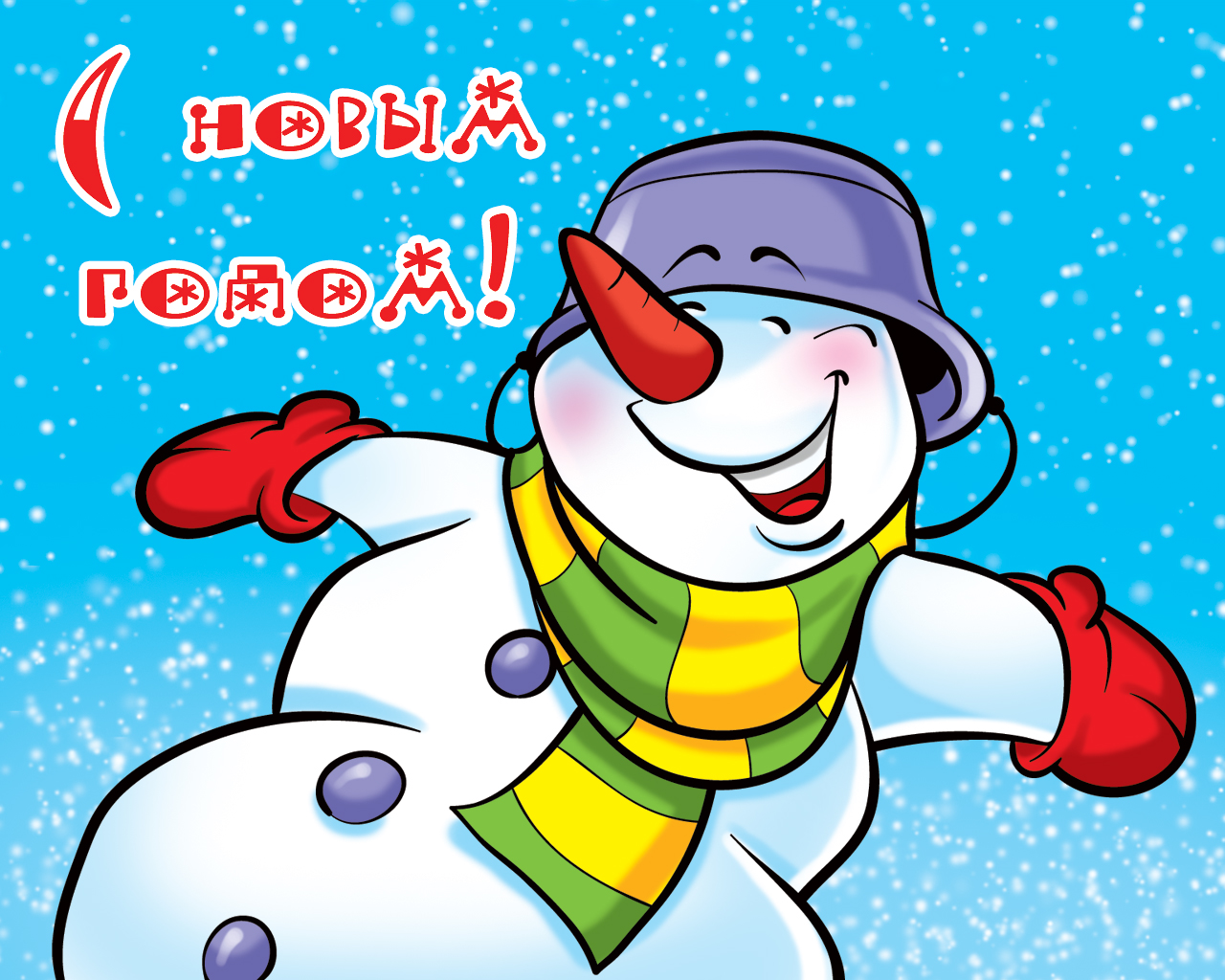 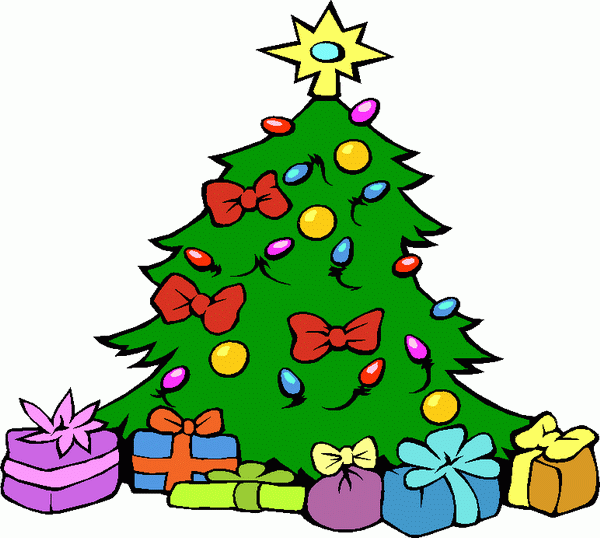 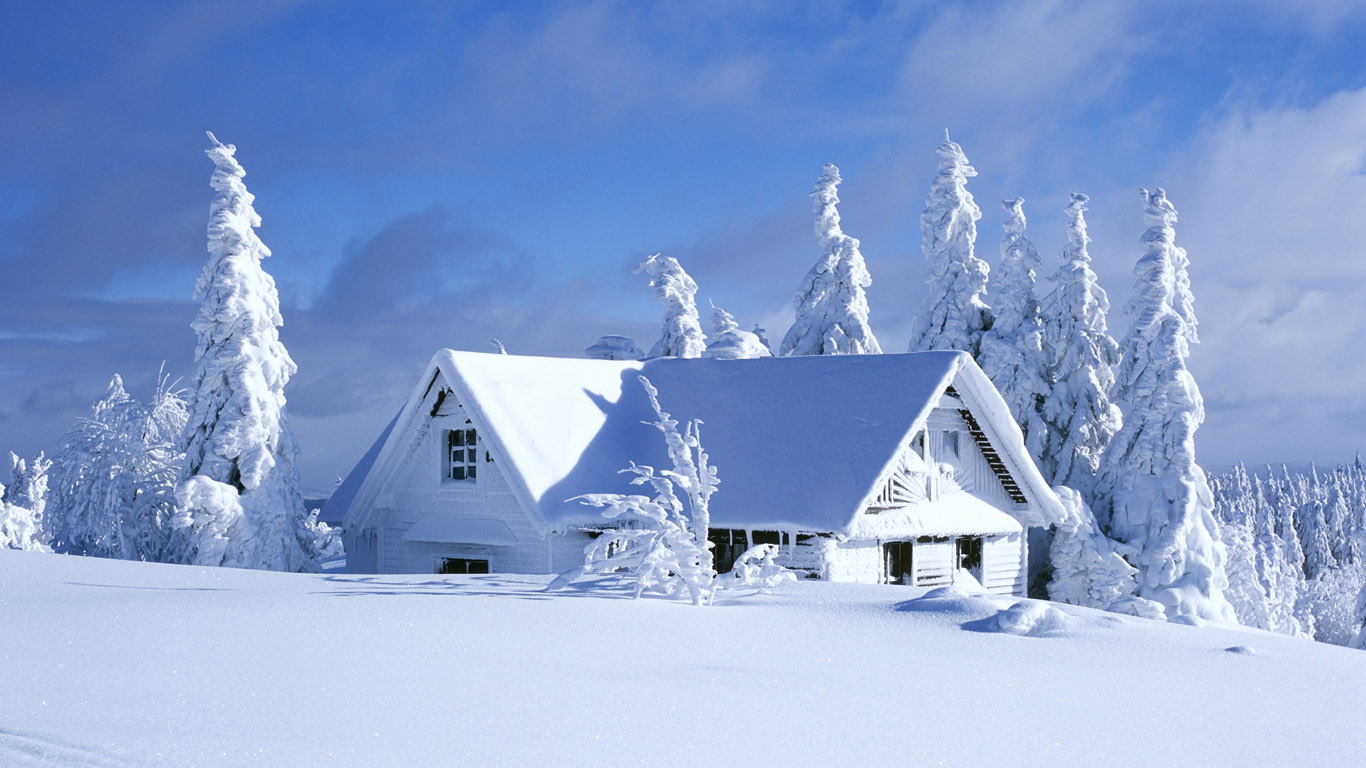 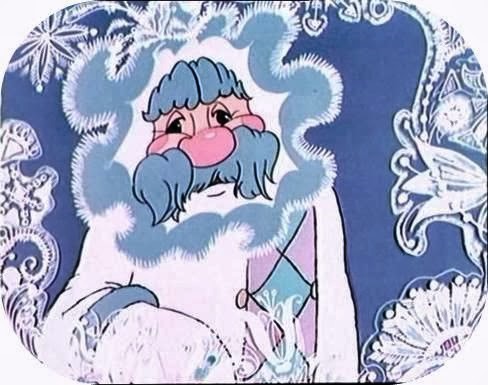 м
о
л
к
г
у
р
п
о
д
з
р
ё
а
е
ч
о
е
й
а
и
о
з
с
н
к
и
н
х
р
а
м
а
к
о
к
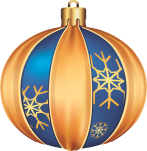 новый
год
п
о
а
е
в
о
в
и
р
и
о
с
р
р
р
г
е
ы
о
в
х
ш
у
к
е
с
н
т
н
о
м
и
ф
е
й
к
у
р
а
д
Источники   информации:
Иней
Фейерверк 
Снегурочка 
Мороз
Ёлка
Посох 
Мишура 
 





Подарки 
Хоровод 
Куранты 
Зима 
Снеговик 
Фон 
Баннер
Игрушка